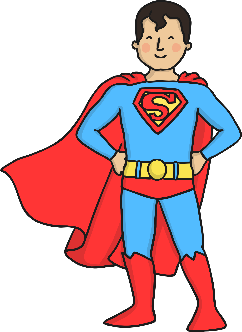 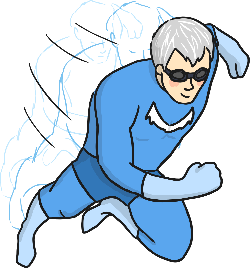 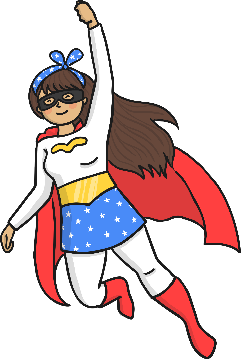 Can you dance like a  SUPERHERO ?
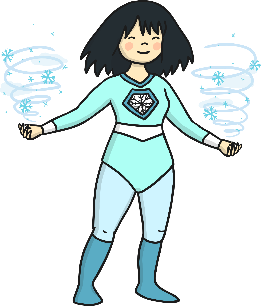 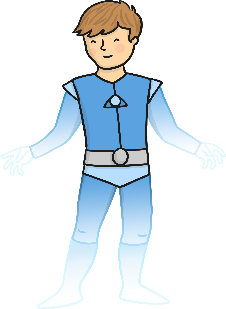 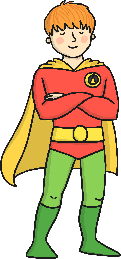 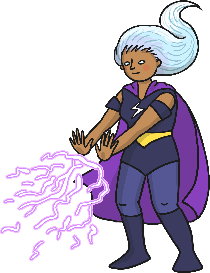 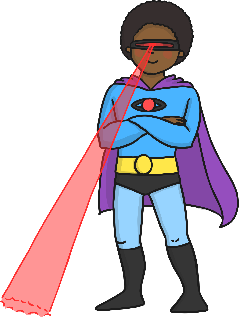 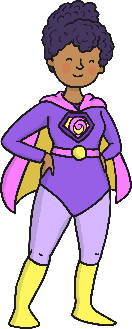 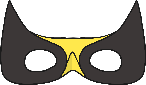 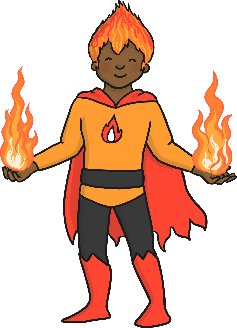 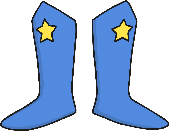 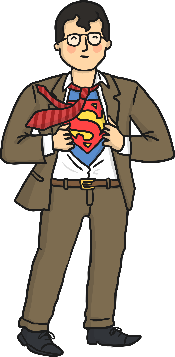 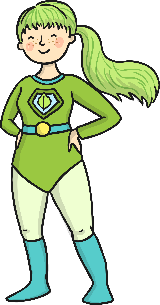 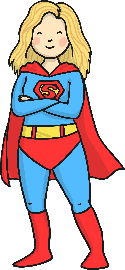 Can you Fly like Superman ?
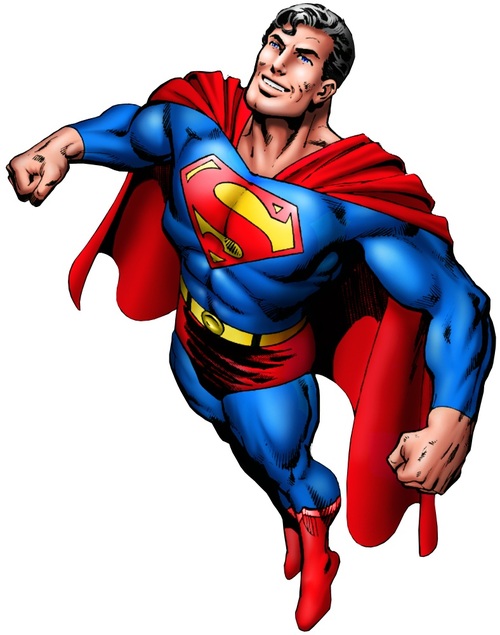 [Speaker Notes: Start off curled up in a ball on the floor then slowly stand up with arm out like superman – twirl and whirl circular movements around the room]
Can you spin like Spiderman ?
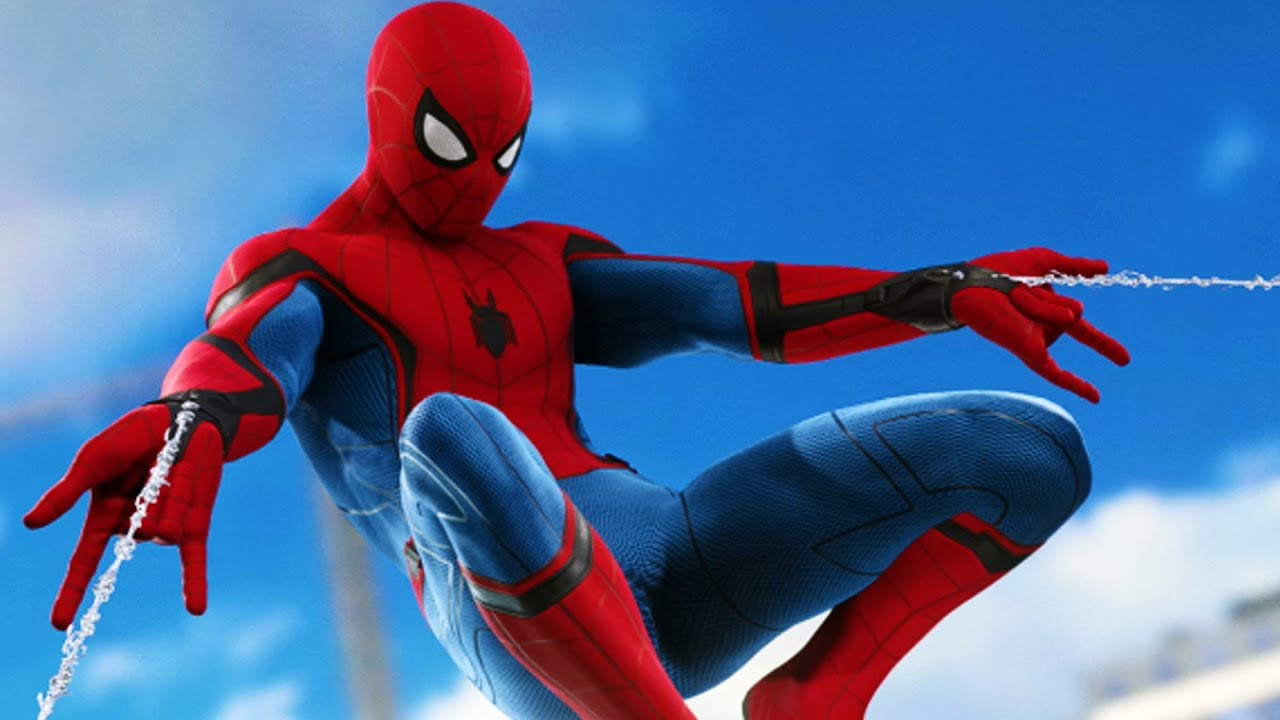 Can you wiggle like Superworm ?
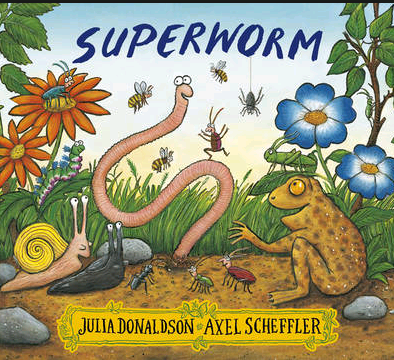 Can you dance like Supertato ?
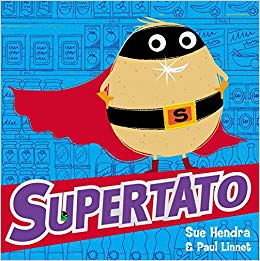 [Speaker Notes: Slow things down for yoga -]